Multiple Regression
Done with Matrix Algebra
Misanthropy, Idealism, and Attitudes Towards Animals
Wuensch, K. L., Jenkins, K. W., & Poteat, G. M. (2002). Misanthropy, idealism, and attitudes towards animals. Anthrozoös, 15, 139-149. 
Attitude predicted from
Idealism
Relativism
Misanthropy
Gender/Sex (1 = female, 2 = male)
Riy, the column vector of correlations between Xi and Y
Rii, the matrix of correlations among X’s
proc iml;
reset print;
ii ={
 1.0000 -0.0870 -0.1395 -0.1011,
-0.0870  1.0000  0.0525  0.0731,
-0.1395  0.0525  1.0000  0.1504,
-0.1011  0.0731  0.1504  1.0000};
iy = {0.0501, 0.1581, 0.2259, -0.1158};
betas = inv(ii)*iy;
quit;
betas 4 rows  1 col            	0.0836750 idealism    	0.1636146 relativism 	0.2526405 misanthropy
	-0.1572980 male
0.0501(.0837) + 0.1581(.1636) + 0.2259(.2526) +
(-0.1158)(-.1573)
= .1053.
Test R2
sy = 0.52979, n = 153, so SSY = 152(0.52979)2 = 42.663.
MSregr = 4.492 / 4 = 1.123	MSerror = 38.171 / 148 = .258
F(4, 148)  1.123/.258 = 4.353, p = .002
Test R2 the Easy Way
https://www.danielsoper.com/statcalc/calculator.aspx?id=15
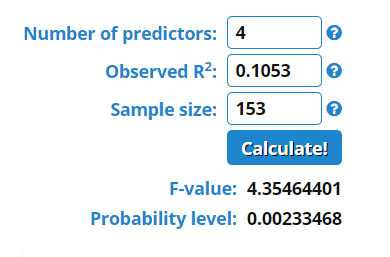